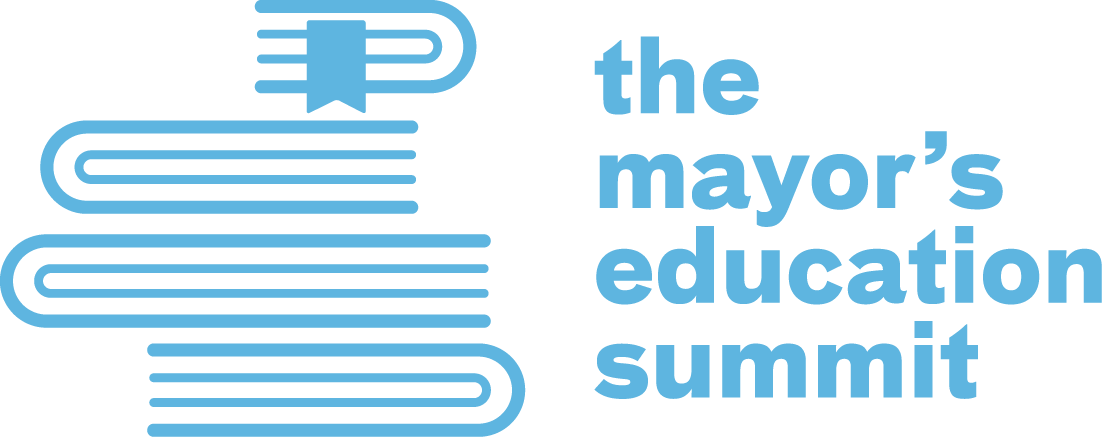 Black and African American students in Seattle
2
Mayor’s Education Summit Process to date
Common Themes
Improving School Climate
Improving Family/Community Engagement and Partnerships
Strengthening Post-Secondary Access and Attainment
Recruiting, Supporting, Retaining a Diverse and High-Quality Educator Workforce
Expanding Access to Quality Early Learning
Improving In-School Instruction and Programming
Supporting Community and Family Needs
School-City Collaboration
Improving Access to Quality Expanded K-12 Opportunities
Common Threads
Affirm Race and Culture

Support home language

Fair and Adequate funding
Advisory Group Goal
Through targeted City, District, and other partnership investments across the education continuum, with specific emphasis on African-American/Black students and other students of color who have been historically                        un-derserved by the education system, post-secondary credential attainment for all SPS graduates shall rise to 70% by 2030.
Table Discussion
What is your definition of “achieving success in educational equity”?
Development of Recommendations
Recommendations that are the most important in having an impact on the opportunity gap as it relates to African American/Black students and other students of color 
Recommendations that are the most important to implement in the short term 
Recommendations on which the City can have the greatest impact
Improving Access to High Quality Learning Opportunities and Programs
A. Expand the Innovation School Model to Additional Elementary and Middle Schools; Develop a Comprehensive Approach for High Schools 
B. Expand Summer Learning Program 
C. Establish and Expand School-Based Mentoring Programs 
D. Enhance Opportunities for Before and After School Programs 
E. Increase Support for Parents and Caregivers of Children, Prenatal – 3 Years
Creating Positive, Supportive and High Quality Teaching and Learning Opportunities
A. Expand the Innovation School Model to Additional Elementary and Middle Schools; Develop a Comprehensive Approach for High Schools 
B. Increase Diversity in the Educator Workforce 
C. Reduce Disproportionality in Discipline – Build and Sustain a Positive School Culture and Climate
Providing Authentic Family and Community Support and Engagement
A. Expand School-Based Health Centers 
B. Increase Family Engagement and Partnership 
C. Enhance Family Support – Create Comprehensive, Robust System of Support for Families 
D. Improve Transportation – Provide Safe, Affordable Option to School and Extended Learning Programs 
E. Address the Needs of Homeless Students
Strengthening Post-Secondary Access and Attainment
A. Enhance Workplace-Based Learning – Complement Career/College Prep in K-12 
B. Financing Post-Secondary Attainment – Remove Financial Barriers to Education and Training. 
C. Career/College Planning – Increase Post-Secondary Access and Persistence by Raising Career and College Awareness Through Guiding Curriculum 
D. International Baccalaureate (IB) Pathway - Expand the Continuum through Elementary and Middle Schools 
E. Expand Seattle Public School International Schools/Dual Language Immersion Programs 
F. Support Open Doors Programs – Increase Capacity of School Re-entry Programs
Improving Access to High Quality Learning Opportunities and Programs
A. Expand the Innovation School Model to Additional Elementary and Middle Schools; Develop a Comprehensive Approach for High Schools 
B. Expand Summer Learning Program 
C. Establish and Expand School-Based Mentoring Programs 
D. Enhance Opportunities for Before and After School Programs 
E. Increase Support for Parents and Caregivers of Children, Prenatal – 3 Years 
Creating Positive, Supportive and High Quality Teaching and Learning Opportunities
A. Expand the Innovation School Model to Additional Elementary and Middle Schools; Develop a Comprehensive Approach for High Schools 
B. Increase Diversity in the Educator Workforce 
C. Reduce Disproportionality in Discipline – Build and Sustain a Positive School Culture and Climate 
Providing Authentic Family and Community Support and Engagement  
A. Expand School-Based Health Centers 
B. Increase Family Engagement and Partnership 
C. Enhance Family Support – Create Comprehensive, Robust System of Support for Families 
D. Improve Transportation – Provide Safe, Affordable Option to School and Extended Learning Programs 
E. Address the Needs of Homeless Students  
Strengthening Post-Secondary Access and Attainment 
A. Enhance Workplace-Based Learning – Complement Career/College Prep in K-12 
B. Financing Post-Secondary Attainment – Remove Financial Barriers to Education and Training. 
C. Career/College Planning – Increase Post-Secondary Access and Persistence by Raising Career and College Awareness Through Guiding Curriculum 
D. International Baccalaureate (IB) Pathway - Expand the Continuum through Elementary and Middle Schools 
E. Expand Seattle Public School International Schools/Dual Language Immersion Programs 
F. Support Open Doors Programs – Increase Capacity of School Re-entry Programs
Table Discussions
Where do you see yourself/your work/your community” in these recommendations?
Next Steps & Initial Investments
Initial Investments from Mayor’s 2017 budget : 
1. expand the My Brother’s Keeper mentoring program 
2. expand the Innovation Model to a high school 
3. broaden summer learning programs 
4. invest in ways to encourage post-secondary enrollment 
Action Plan will be released in January 2017 
City will continue to solidify our partnership with the District, philanthropy, and business
Table Discussion
Provide some examples of the good work we can build off of?